Урок по теме: «Умножение одночленов»
Алгебра 7
Определение одночлена
Выражения, которые представляют собой  произведения чисел, переменных и их степеней называются одночленами.
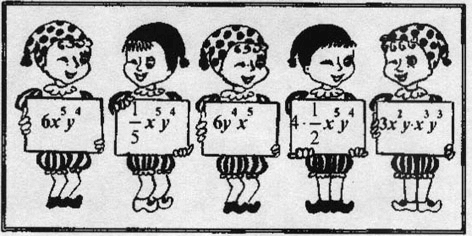 Одночлены :)
Являются ли одночленами выражения?
-с
15/х5
х2у-3у
х+у
-1,7ху2
х20
2(х+у)2
0
0,7
х2х
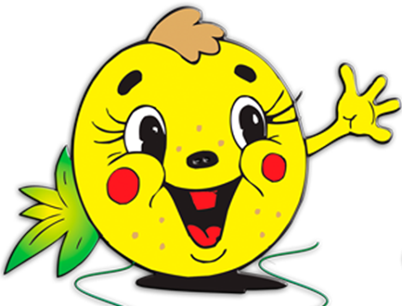 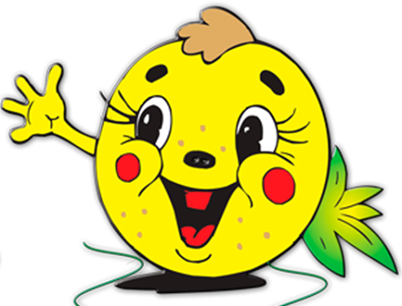 Является ли одночленом буквенное выражение, состоящее из одной буквы?
Да, является. 
Пример: 
k вот это «k» является 
одночленом. Но где же тут 
умножение? Здесь «k» 
умножается на единицу. 
Отдельное число —тоже одночлен. 
Пример:
число 5 — это одночлен. 
Число ноль — это нулевой 
одночлен. Итак,в одночленах 
применяется только умножение, 
числа и буквы, составляющие 
одночлен, называют 
множителями одночлена.
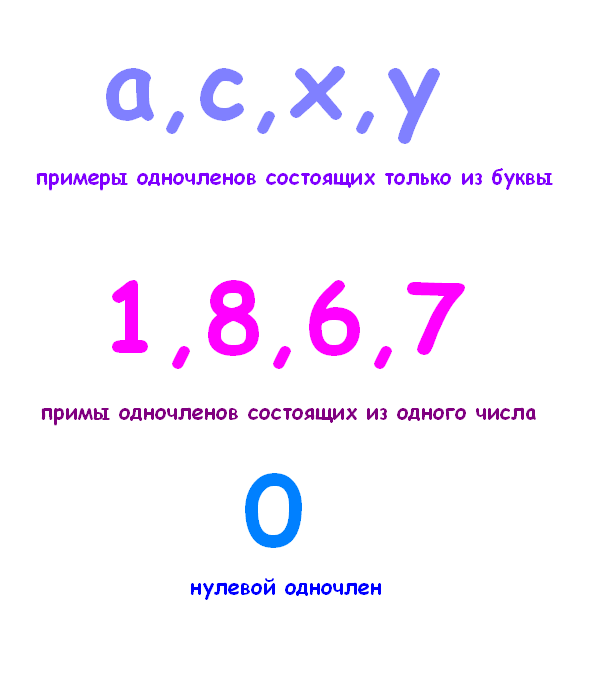 Коэффициент одночлена…
Примеры О.:
 15abc, 6nyz,     acd
     ↑       ↑          ↑ 
            15        6
Числовой множитель одночлена, записанного в стандартном виде, называют коэффициентом одночлена.
Кофициенты одночленов.
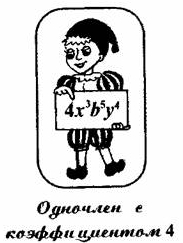 Как привести одночлен к стандартному виду?
Пример.
Пусть дан одночлен 2a4b, нужно 
привести его к стандартному 
виду. Перемножаем два его 
числовых множителя и 
получаем 8ab.

Итак, 2a4b=8ab.
Чтобы Привести
одночлен к стандартному 
виду, нужно 
перемножить его 
числовые множители 
и расположить буквы в 
алфавитном порядке.
Степень одночлена.
Степенью одночлена называют сумму показателей степеней всех входящих в него переменных. Если одночлен не содержит переменных(т. е. является числом), то его степень считают равной нулю.
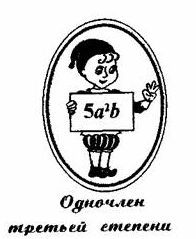 Пример. 
Степень 
одночлена 5h равна одному
Степень одночлена -9b4 с3 
равна 7,
степень одночлена  х5 равна 5,
степень одночлена  7 равна 0.
Назовите коэффициент одночлена и определите его степень:
хс4у5
k=67
n=0
k=1
n=10
67
k=-4
n=2
-4ху
-8х7
k=-8
n=7
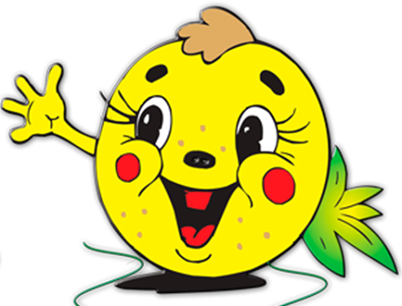 5х90,5у2
у
k=1
n=1
k=2,5
n=11
3 m³n · 4m² =
Вопросы к классу:
Вопрос. Как можно решить этот пример? Какие правила вы при этом использовали?
Ответ. Сначала мы умножили числовые множители, а затем степени с одинаковыми основаниями;

Вопрос. Как, по - вашему, что при этом получается?;
Ответ: При этом получается одночлен; получили стандартный вид одночлена;

Вопрос. Вы сказали: «мы упростили», а как? Какие законы вы при этом использовали?;
Ответ. Переместительный закон умножения: ab = ba; сочетательный закон умножения: (ab)∙c=a∙(bc).

3 m³n · 4m² =(3 · 4)(m³nm²)= 12 m5n
При умножении одночленов получают одночлен, который обычно представляют в стандартном виде.
правило
Чтобы найти произведение двух одночленов и более нужно:
1) Найти произведение числовых множителей;
2) Определить, какие переменные входят в одночлен, и записать их в алфавитном порядке.
3) Найти и записать степени переменных.
При возведении одночленов в степень:
 каждый множитель одночлена возводится в степень по отдельности
Пример:
(2ab2c3)2 =22  +a2 +(b2)2  + ( c3)2 = 4a2b4c6

В результате возведения одночлена в натуральную степень снова получается одночлен.
Самостоятельная работа
II вариант
I вариант
1.Выполните умножение:
а) 2/3а∙12аb
б) 0,5х2у∙(-ху)
в) -0,4х4у2∙2,5х2у4
а) 3/4xy∙16y
б) 1,6х2у∙(-2ху2)
в) -0,5х3у4∙1,4х6у4
2.Замените * таким одночленом стандартного вида, 
чтобы выполнялось равенство:
а) 6х2∙*=24x3y
б) *∙5x2y3=-30x3y5
а) 4х2∙*=20x3y
б) *∙8x2y4=-8x5y6
3.Найдите значение выражения:
ПРОВЕРЬ СЕБЯ!
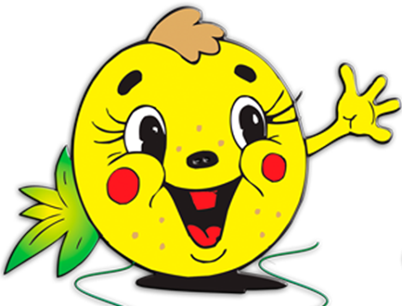 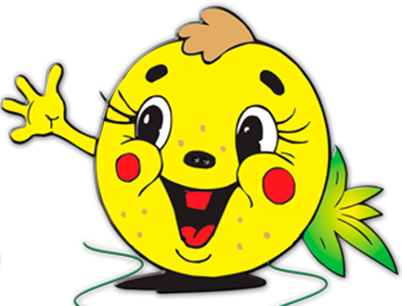 Задание на дом: 
п.22; №214, 217, 220(2,4,6)
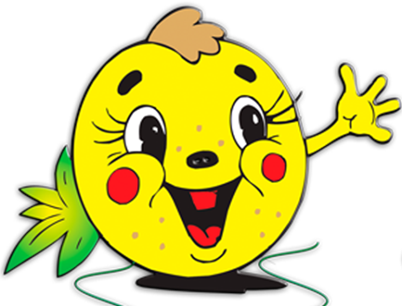 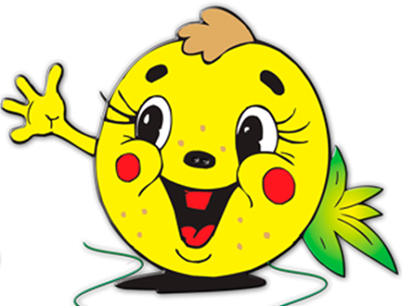 СПАСИБО ЗА УРОК!
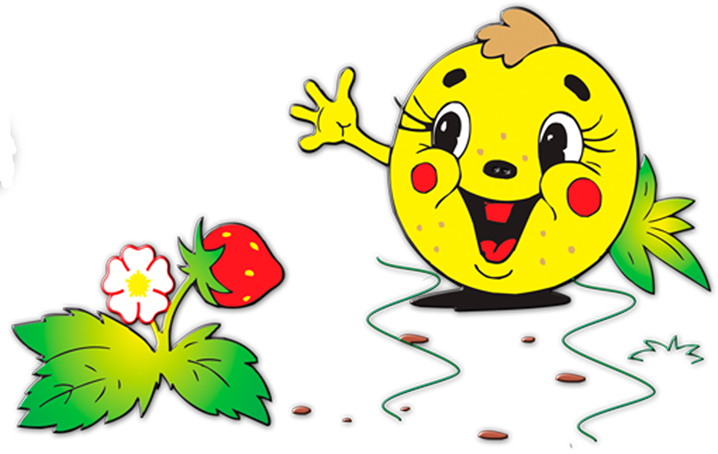 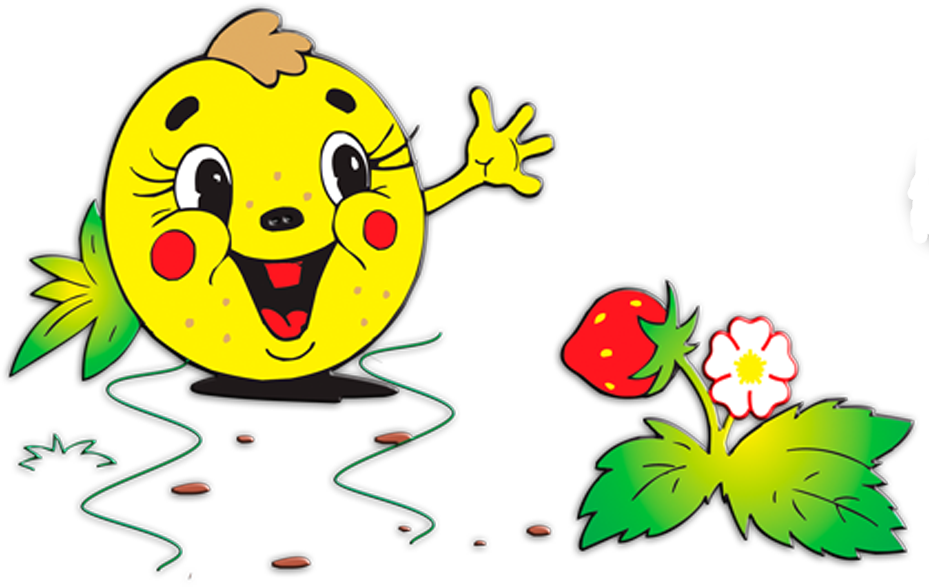